Making MapReduce Scheduling Effective inErasure-Coded Storage Clusters
Runhui Li and Patrick P. C. Lee
The Chinese University of Hong Kong
LANMAN’15
1
Research Interests
Current focus: build dependable storage systems with fault tolerance, recovery, security, performance in mind
Build prototypes, backed by experiments and theoretical analysis
Open-source software: http://www.cse.cuhk.edu.hk/~pclee
Primary I/O
Backup
MapReduce
Streaming
File and storage systems
Security
Our 
focus
Erasure coding
Deduplication
Cloud
Data center
Disk array
SSD
Motivation
Big data needs large-scale storage clusters 
Data striped across multiple nodes
e.g., GFS, HDFS, Azure, Ceph, Panasas, Lustre, etc.
Major application: data analytics 
e.g., MapReduce, Dryad
Failures are common
LAN
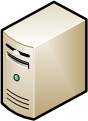 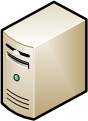 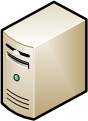 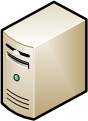 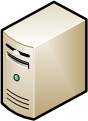 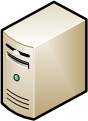 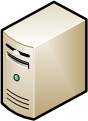 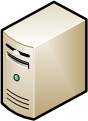 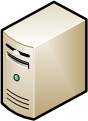 3
Replication vs. Erasure Coding
Solution: Add redundancy:
Replication
Erasure coding
Enterprises (e.g., Google, Azure, Facebook) move to erasure coding to save footprints
Azure reduces overhead from 3x to 1.33x via erasure coding  over 50% cost saving [Huang, ATC’12]
Facebook reduces overhead from 3.6x to 2.1x via erasure coding for warm binary data [Muralidhar, OSDI’14]
4
MapReduce
Shuffle
<A,2>
<A,1>
Slave 0
B C
<B,2>
WordCount Example:
Slave 1
A C
<C,2>
A B
Slave 2
Reduce tasks
Map tasks
MapReduce idea:
Master-slave design: slaves request tasks from master 
Map tasks process blocks and generate intermediate results
Reduce tasks collect intermediate results and produce final output
Constraint: network resource is scarce
Especially cross-rack links
5
MapReduce on Erasure Coding
Core Switch
Core Switch
(3,2) erasure coding
Replication
ToR Switch
ToR Switch
ToR Switch
ToR Switch
B
A
B
A
A
B
A+B
A
(n, k) erasure coding:
Encodes k blocks into n-k parity blocks, such that any k out of n blocks can recover original k blocks
Failures trigger degraded reads in erasure coding  extra network transmissions
6
[Speaker Notes: Toy example]
Erasure Coding: Trade-Offs
Key advantage:
Reduce storage space with high fault tolerance
Deployment challenges:
Resource-constrained architectures
Link bandwidth is limited and over-subscribed
Recovery is expensive
Degraded reads trigger significant amount of traffic
Performance degradation of analytics applications
Existing analytics designed with replication in mind
7
Our Contributions
Q: How to make MapReduce perform efficiently on erasure-coded storage clusters?
Revisit degraded-first scheduling (DF) [Li, DSN’14]
Target map-intensive MapReduce jobs
Carefully schedule map tasks in degraded mode
Integrate DF with job-level scheduling
Lingering degraded task problem
Implement a discrete event simulator and show the performance gain of DF
8
Default Scheduling in MapReduce
while a heartbeat from slave s arrives do
  for job in jobQueue do
    if job has a local task on s then
      assign the local task
    else if job has a remote task then
      assign the remote task
    else if job has a degraded task then
      assign the degraded task
    endif
  endfor
endwhile
Processing a block stored
in another rack
Processing an unavailable block in the system
Locality-first scheduling (LF): the master gives the first priority to assigning a local task to a slave
9
Locality-First in Failure Mode
Core Switch
ToR Switch
ToR Switch
S2
S4
S3
S0
S1
B0,0
B3,0
B0,1
P3,0
P0,0
P3,1
P0,1
B3,1
B1,0
B4,0
B1,1
B4,1
P1,0
P4,0
P1,1
P4,1
B2,0
P2,1
P5,0
P5,1
B2,1
B5,0
P2,0
B5,1
slaves
Process B0,1
Process B0,0
Download P0,0
S1
Process B4,0
Process B1,1
Download P1,0
Process B1,0
S2
Process B5,1
Process B2,1
Download P2,0
Process B2,0
S3
Process B5,0
Map finishes
Process B3,1
Download P3,0
Process B3,0
S4
time(s)
Process B5,1
10
10
30
40
[Speaker Notes: Toy example]
Problems & Intuitions
Problems:
Degraded tasks are launched simultaneously 
Start degraded reads together and compete for network resources
When local tasks are processed, network resource is underutilized
Intuitions: ensure degraded tasks aren’t running together to complete for network resources
Finish running degraded tasks before all local tasks
Keep degraded tasks separated
11
Degraded-First in Failure Mode
Core Switch
ToR Switch
ToR Switch
S2
S4
S3
S0
S1
B0,0
B3,0
B0,1
P3,0
P0,0
P3,1
P0,1
B3,1
B1,0
B4,0
B1,1
B4,1
P1,0
P4,0
P1,1
P4,1
B2,0
P2,1
P5,0
P5,1
B2,1
B5,0
P2,0
B5,1
slaves
Download P0,0
Process B0,1
Process B0,0
S1
Process B4,0
Process B1,1
Download P1,0
Process B1,0
25% saving
S2
Process B5,1
Download P2,0
Process B2,0
Process B2,1
S3
Process B5,0
Map finishes
Process B3,1
Download P3,0
Process B3,0
S4
time(s)
Process B5,1
12
10
30
[Speaker Notes: Simple shifting]
Basic Degraded-First Scheduling
13
[Speaker Notes: The more complete algorithm is in the paper]
Properties
Gives higher priority to degraded tasks if conditions are appropriate
That’s why we call it “degraded-first” scheduling
Preserves MapReduce performance as in locality-first scheduling during normal mode
Issue:
Basic design assumes FIFO job scheduling
What about general job scheduling?
14
Lingering Degraded Task Problem
t0,0
t0,1
t0,2
t0,3
J0
J1
t1,0
t1,1
t1,2
t1,3
t1,4
t1,5
t1,6
t1,7
t1,8
t1,9
t1,10
t1,11
Degraded tasks
Basic integration leads to performance degradation
Example:
One long job and one short job scheduled by FS, each has one degraded task
Four surviving slaves (S1 to S4)
One map slot each node
Processing: 10s Degraded Read: 20s
15
Lingering Degraded Task Problem
t0,0
t0,1
t0,2
t0,3
J0
J1
t1,0
t1,1
t1,2
t1,3
t1,4
t1,5
t1,6
t1,7
t1,8
t1,9
t1,10
t1,11
J1 finishes
Degraded tasks
J0 finishes
(1)
(15)
(12)
t1,10
t1,7
S1
Degraded Read
t1,0
t1,0
t1,0
Degraded Read
Degraded Read
(16)
(13)
(2)
(5)
(8)
(10)
t1,11
t1,3
t1,5
t1,8
t0,3
t0,1
S2
(3)
(9)
(11)
(14)
(6)
S3
t1,9
t1,1
t1,2
t1,4
t1,6
(4)
(7)
S4
t0,2
time(s)
t0,0
Degraded Read
10
60
30
50
Lingering degraded task
Competition for network resources!
16
Lingering Degraded Task Elimination
ChooseDegradedTask()
Choose the job with least unassigned map tasks
Request degraded task
Assign degraded task of J0
Why a lingering degraded task harms?
Compete for network bandwidth with other degraded tasks
Deferring its launch time also defers job completion time
What makes a potential lingering degraded task?
Its job has the least unassigned map tasks
Grant higher priority to launch lingering degraded tasks
17
Lingering Degraded Task Elimination
t0,0
t0,1
t0,2
t0,3
J0
J1
t1,0
t1,1
t1,2
t1,3
t1,4
t1,5
t1,6
t1,7
t1,8
t1,9
t1,10
t1,11
J1 finishes
Degraded tasks
J0 finishes
(14)
(1)
(11)
40% and 16.7% saving on runtimes of J0 and J1!
t1,9
t1,6
S1
(15)
(5)
(2)
(8)
(12)
t1,7
t1,5
t1,1
t1,3
t1,10
S2
(6)
(3)
(9)
S3
Degraded Read
t1,0
t0,2
t0,1
(16)
(7)
(4)
(10)
(13)
S4
t0,0
Degraded Read
t1,2
t1,8
t1,11
t1,4
t0,3
time(s)
10
60
30
50
18
Enhanced Degraded-First Scheduling
Extensions:
Launch lingering degraded tasks earlier
Avoid assigning two degraded tasks  to same rack
19
Simulation Results
Implement a discrete event simulator based on CSIM
Job-level scheduling: fair sharing
Scheduling schemes:
LF:    locality-first
BDF: basic degraded-first
EDF: enhanced degraded-first
Normalized runtime in degraded mode over normal mode
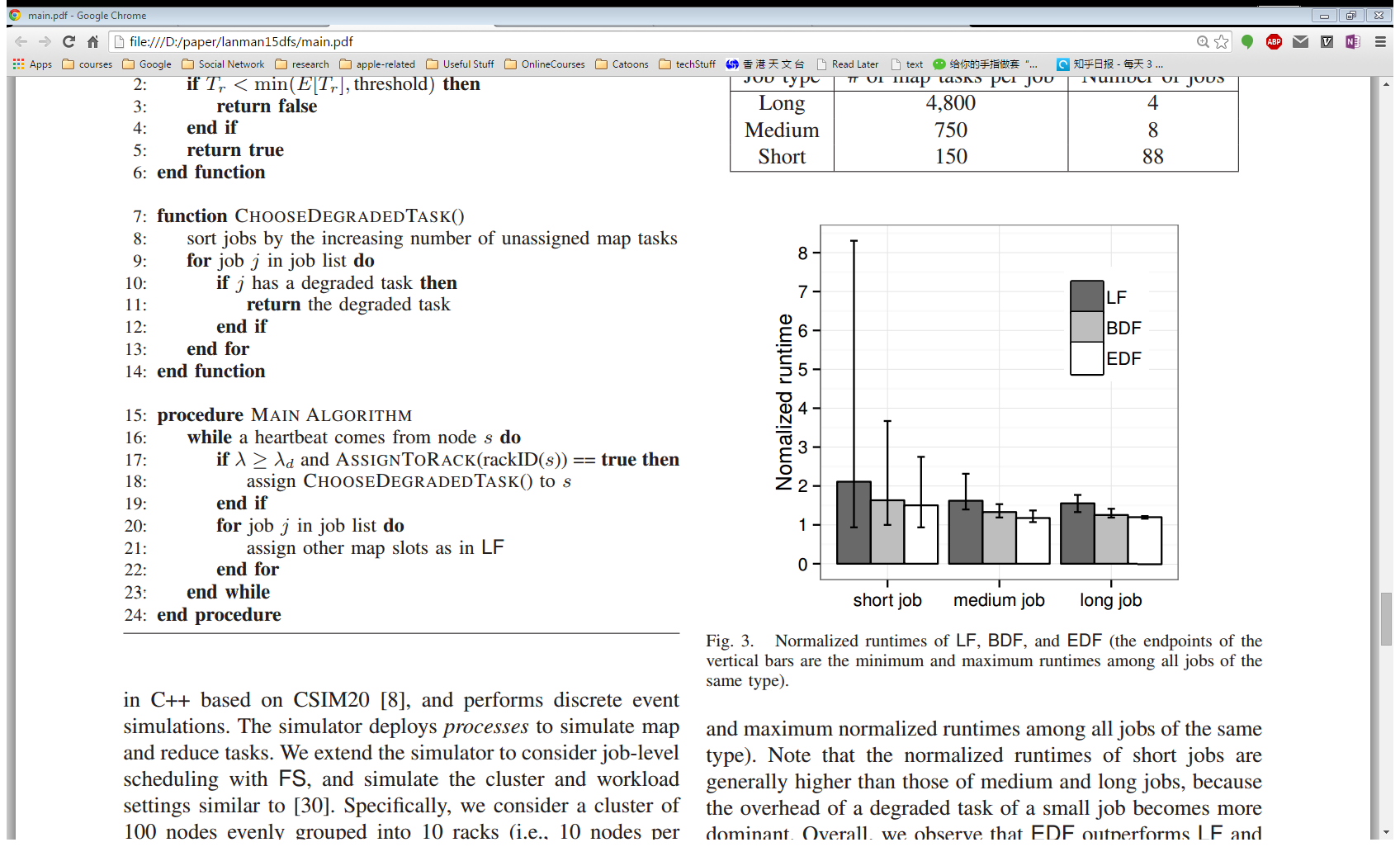 100-job workload: 88 short jobs, 8 medium, 4 long
EDF compared to LF: 28.8%, 27.4% and 22.9% reduction, respectively
EDF compared to BDF: 8.0%, 11.5% and 4.5% reduction, respectively
Reduce the maximum runtime by 25.1%
20
Open Issues
Performance in real deployment
Access pattern awareness
Topology awareness
Impact from others:
Remote map tasks
Shuffle to reduce tasks
New erasure codes
21
Conclusions
Present the first study of MapReduce on erasure-coded storage
Degraded-first scheduling improves MapReduce on erasure-coded storage in failure mode
Source code for Hadoop implementation:
http://ansrlab.cse.cuhk.edu.hk/software/dfs/
22